МБУ ДО «Дворец творчества детей и молодежи»Проект познавательно-креативной игры «Мы славой предков горды»                   Авторы: методисты                                                     организационно-массового                                                отдела МБУ ДО «ДТДМ»                                                          Васильева Н.В., Назарук Н.Ю. г. Смоленск2016г.
Проект познавательно-креативной игры «Мы славой предков горды»
«Мы должны строить свое будущее на прочном фундаменте. И такой фундамент – это патриотизм…» 
                                                         В.В.Путин
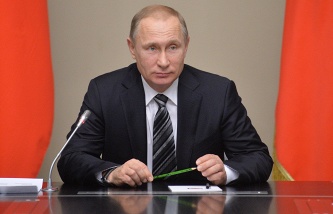 Проект познавательно - креативной игры «Мы славой предков горды»
Цель: воспитание патриотических чувств, уважения к  истории своей страны посредством проведения познавательной креативно-поисковой игровой программы «Мы славой предков горды», посвященной одному из дней воинской славы РФ – Дню победы русских воинов князя Александра Невского над немецкими рыцарями на Чудском озере.
Проект познавательно - креативной игры «Мы славой предков горды»
Задачи: 
  - нацелить старших вожатых средних
  общеобразовательных учреждений города Смоленска на   работу по патриотическому воспитанию  обучающихся;
  - пропагандировать яркие страницы  истории страны;
  - расширить знания об одной из героических страниц российской  истории;
  - подключить участников к выполнению заданий, связанных с исторической датой;
  - стимулировать творческий потенциал участников;
  - создать условия для ретрансляции проекта в учебные заведения.
Проект познавательно - креативной игры «Мы славой предков горды»
Наблюдательный совет
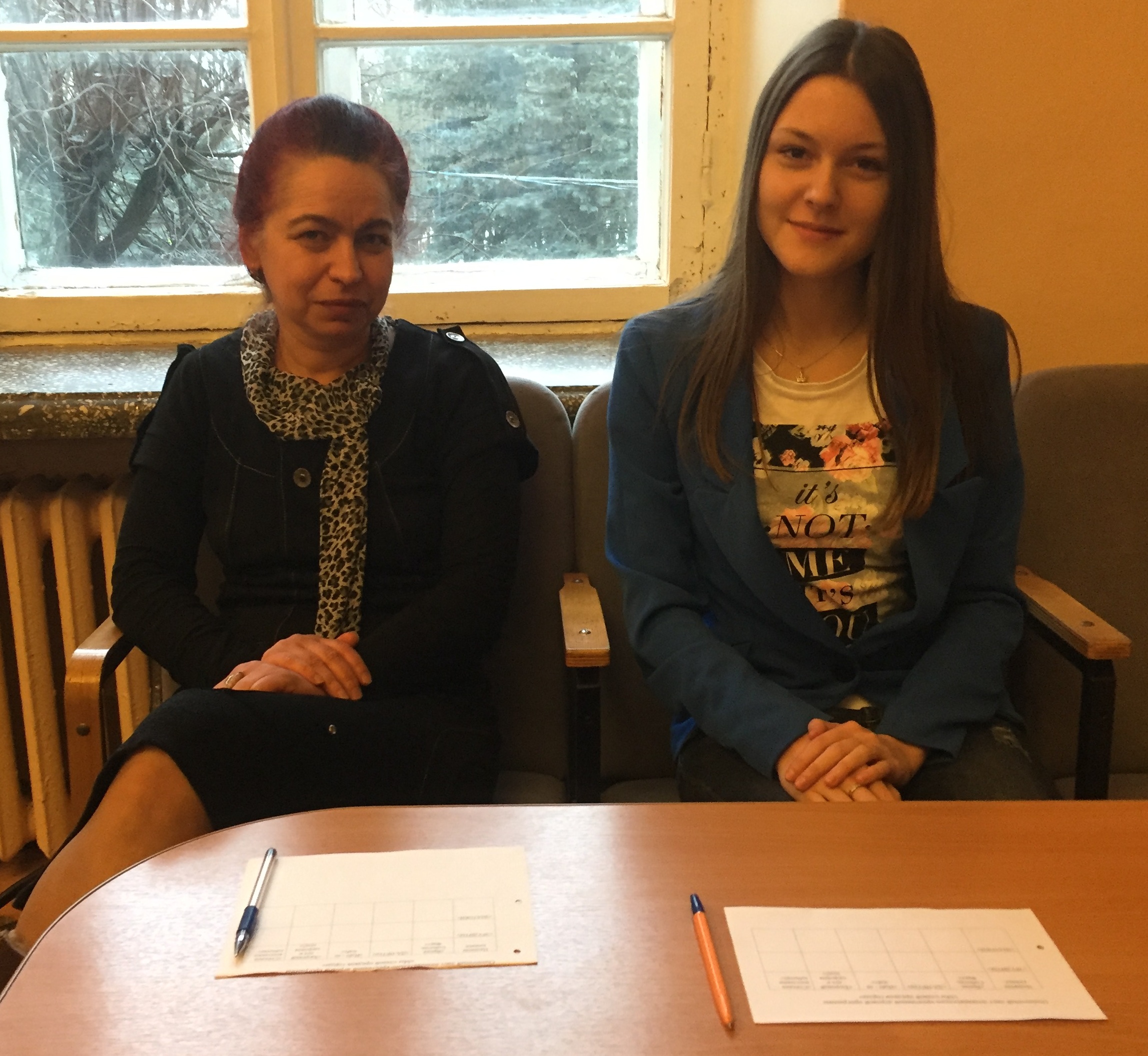 Проект познавательно - креативной игры «Мы славой предков горды»
Наградной жетон
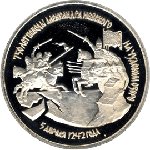 Проект познавательно - креативной игры «Мы славой предков горды»
1 этап  
 поисковое задание
«Время. Событие. Факт»

«…Время собирать камни»
Ветхий Завет
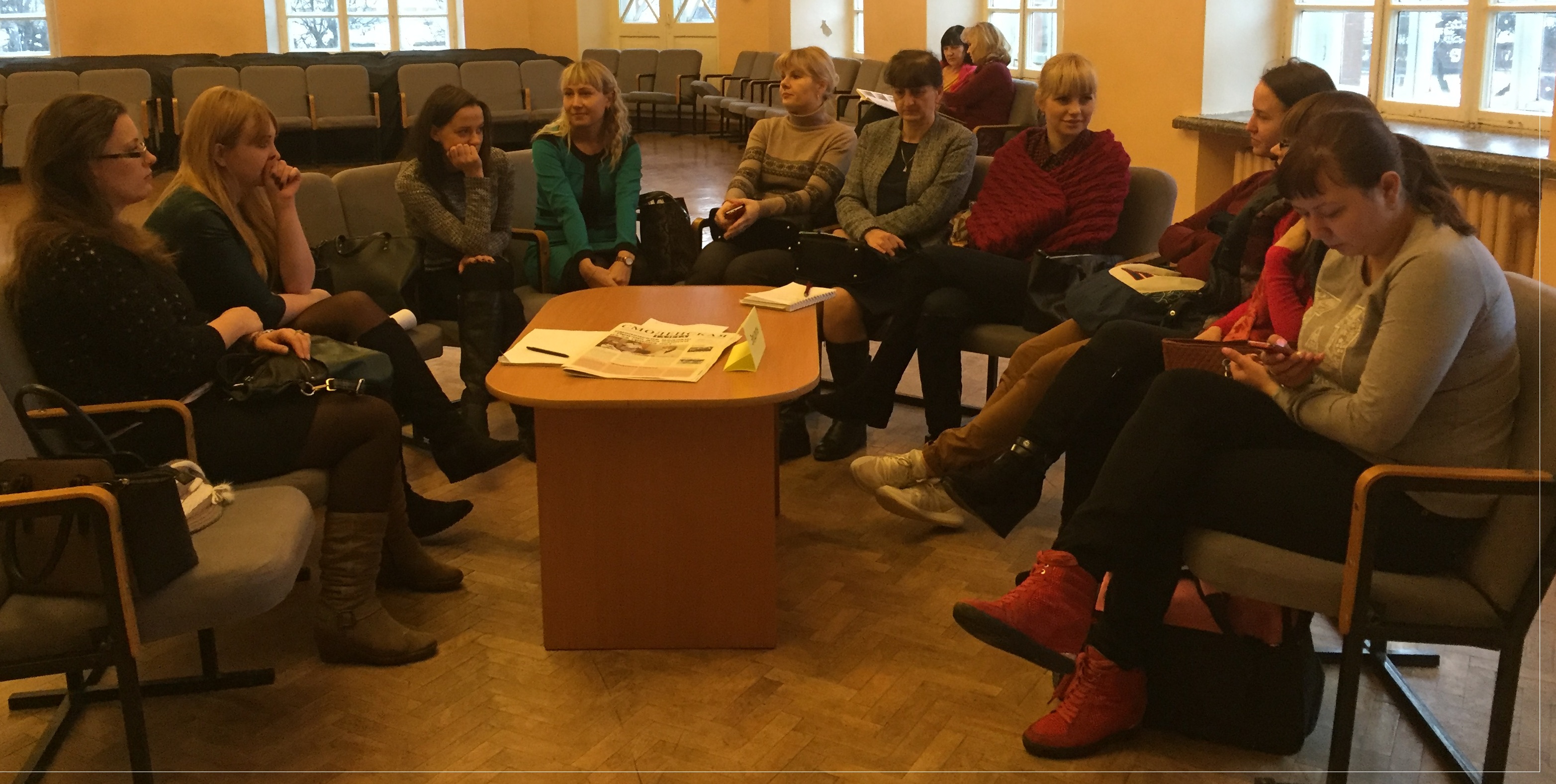 Проект познавательно - креативной игры «Мы славой предков горды»
2 этап
 «Информация к размышлению» 

«Наше знание – накопленная мысль
 и опыт бесчисленных умов»
Р. Эмерсон
Проект познавательно - креативной игры «Мы славой предков горды»
3 этап 
 «ДА-НЕТки» 
«Кто больше знает, тот 
больше сомневается».
Э. Пикколомини
Проект познавательно - креативной игры «Мы славой предков горды»
4 этап 
«Идет – не идет» 




«Воин может 
сменить доспехи,
 но не намерения»
Из к/ф 
«Джон Картер»
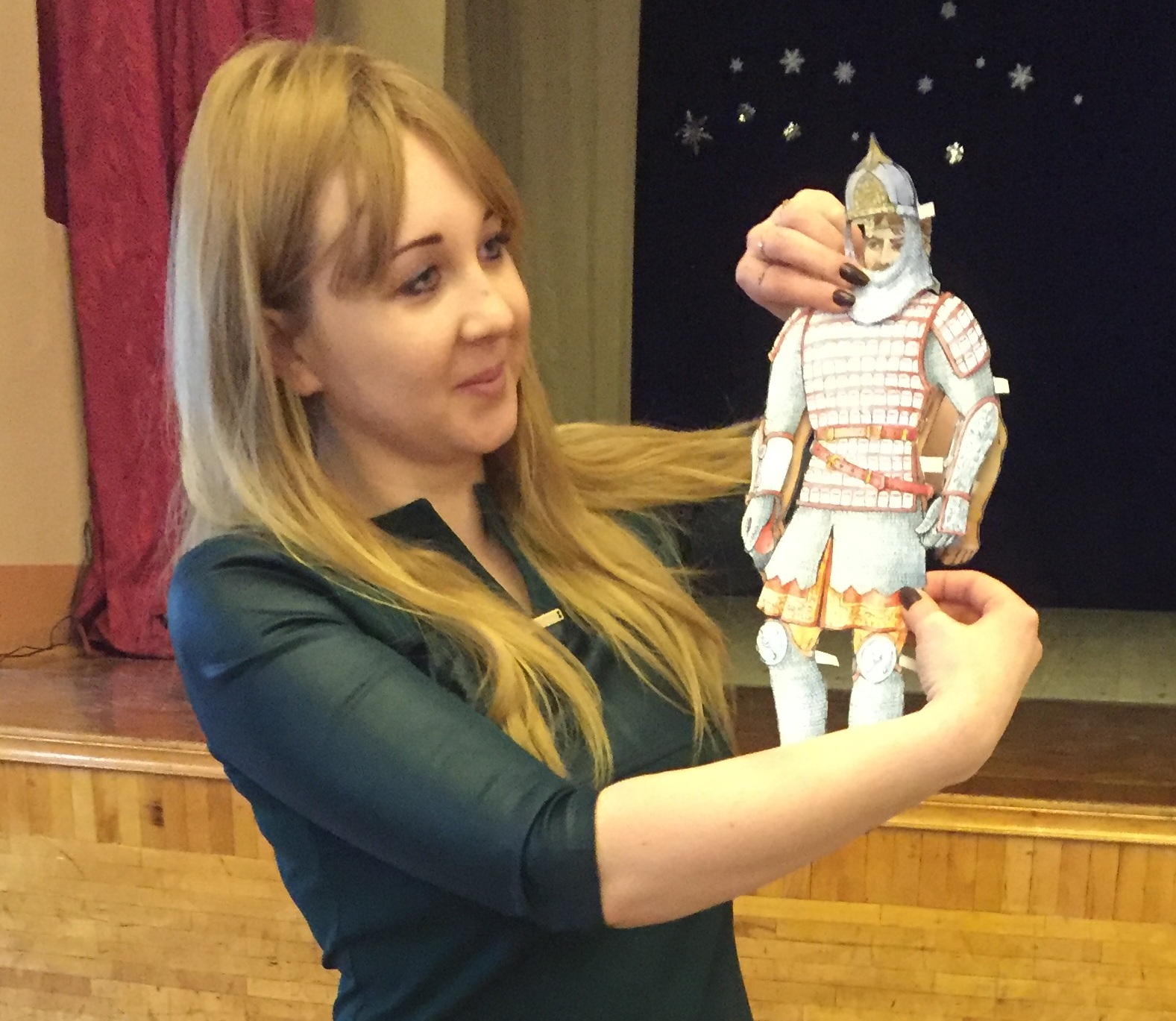 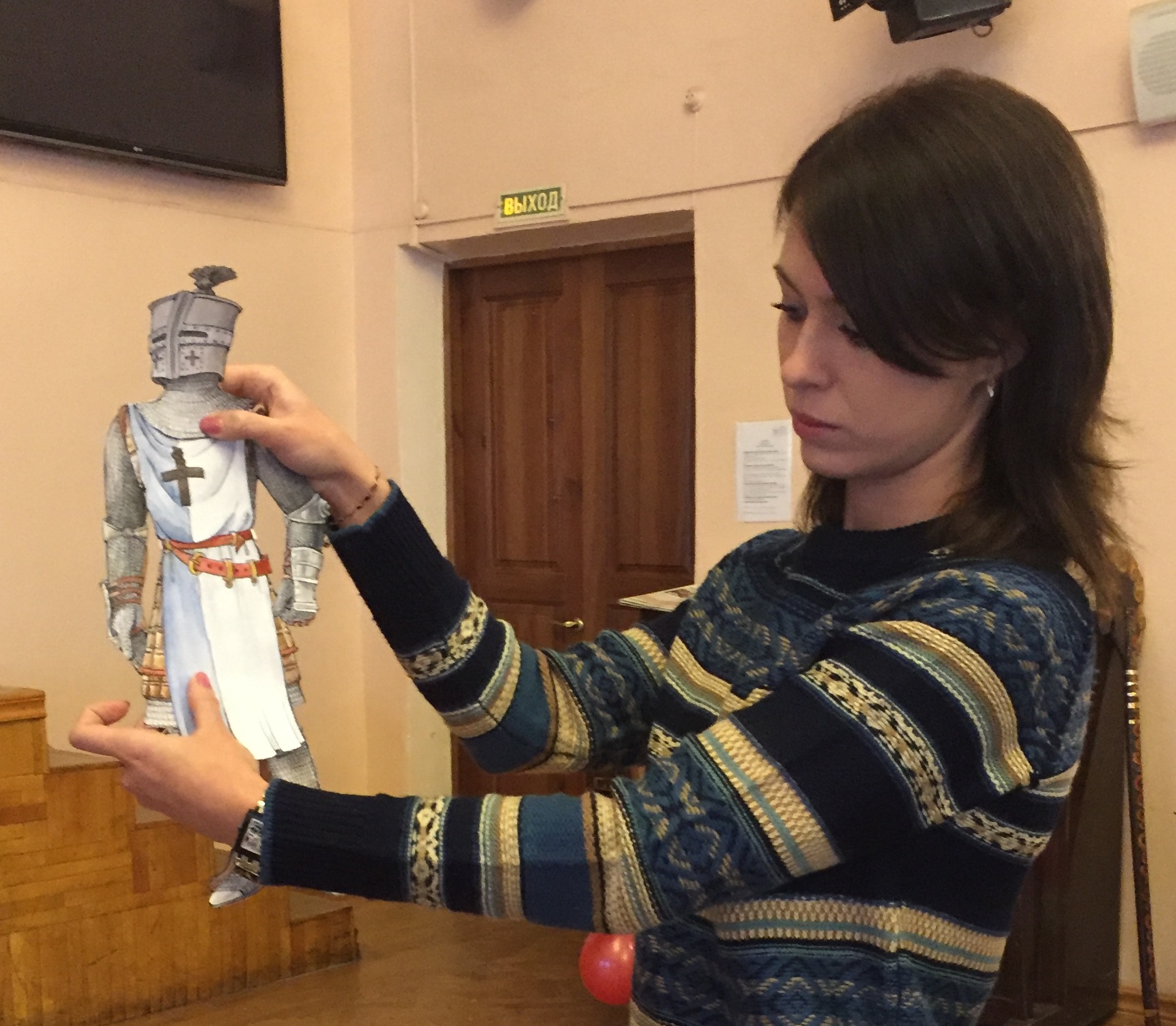 Проект познавательно - креативной игры «Мы славой предков горды»
5 этап 
 «Здоровый дух
 в здоровом теле»

«Вставайте, люди русские,
 на славный бой…»
В. А. Луговской
Проект познавательно - креативной игры «Мы славой предков горды»
6 этап 
«Стихами восславим событие»

«Минувшее меня объемлет живо» 
А.С. Пушкин

  …………………..лед             …………………беда
  ………………...везет            ………………..всегда
  ………………...свою             ……………….. побед
  ………………….бою                    …………………..след
Проект познавательно - креативной игры «Мы славой предков горды»
7 этап  
«Александр Невский – знамя наших побед»

«Герои, подобно произведениям
 искусства, кажутся более 
великими через 
пространство веков»
П. Буаст
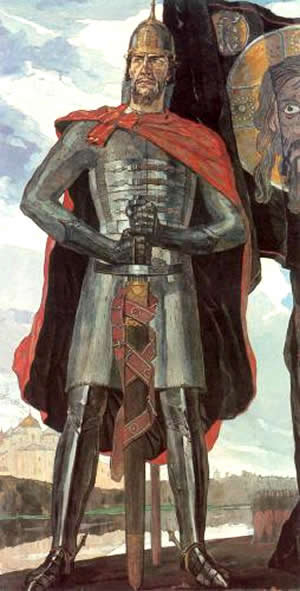 Проект познавательно - креативной игры «Мы славой предков горды»
8 этап 
 «Потомки великих предков»

                                                                             «Блажен, кто предков
                                                                         с чистым сердцем чтит»
                                                                                                              И. Гёте
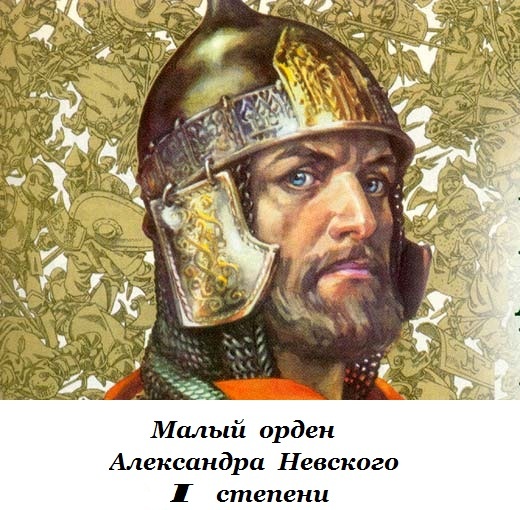 Проект познавательно - креативной игры «Мы славой предков горды»
9 этап 
«Эмоции в подарок» 
Хотел(а) бы ты еще участвовать в  играх, посвященных героическим страницам  истории Отечества?
  С удовольствием!                Надо подумать…         Спасибо, нет!
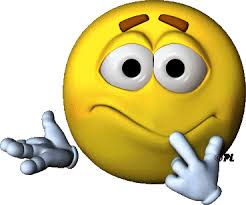 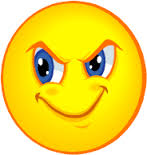 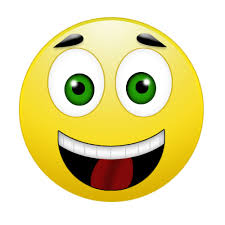 Проект познавательно - креативной игры «Мы славой предков горды»
Спасибо за внимание!!!